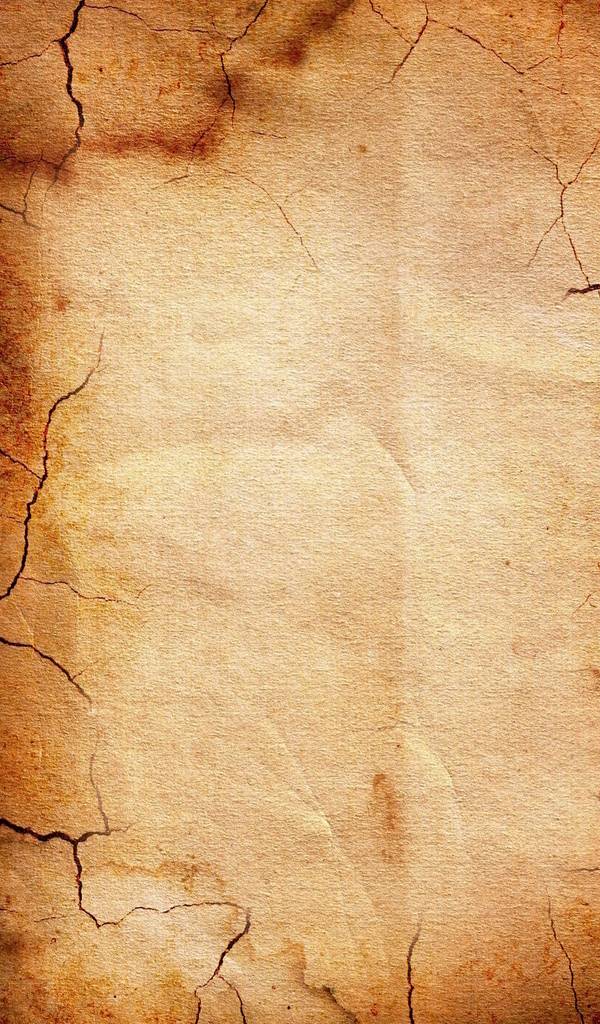 МБОУ СОШ № 5 г. Кузнецка
Книга памяти
моей семьи
Выполнила: ученица 
6 «Б» класса
Суркова Софья
2019 год
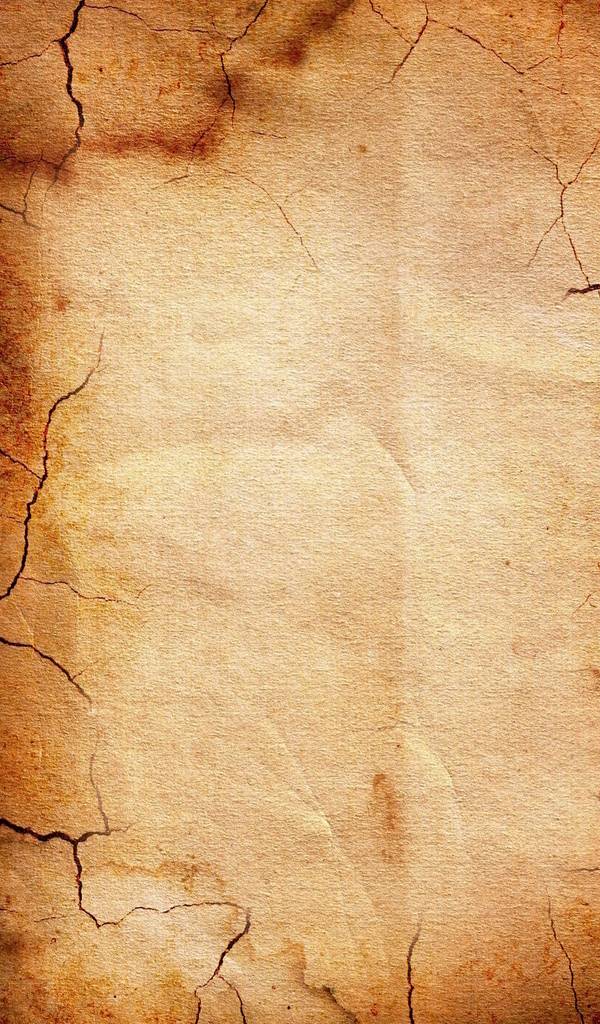 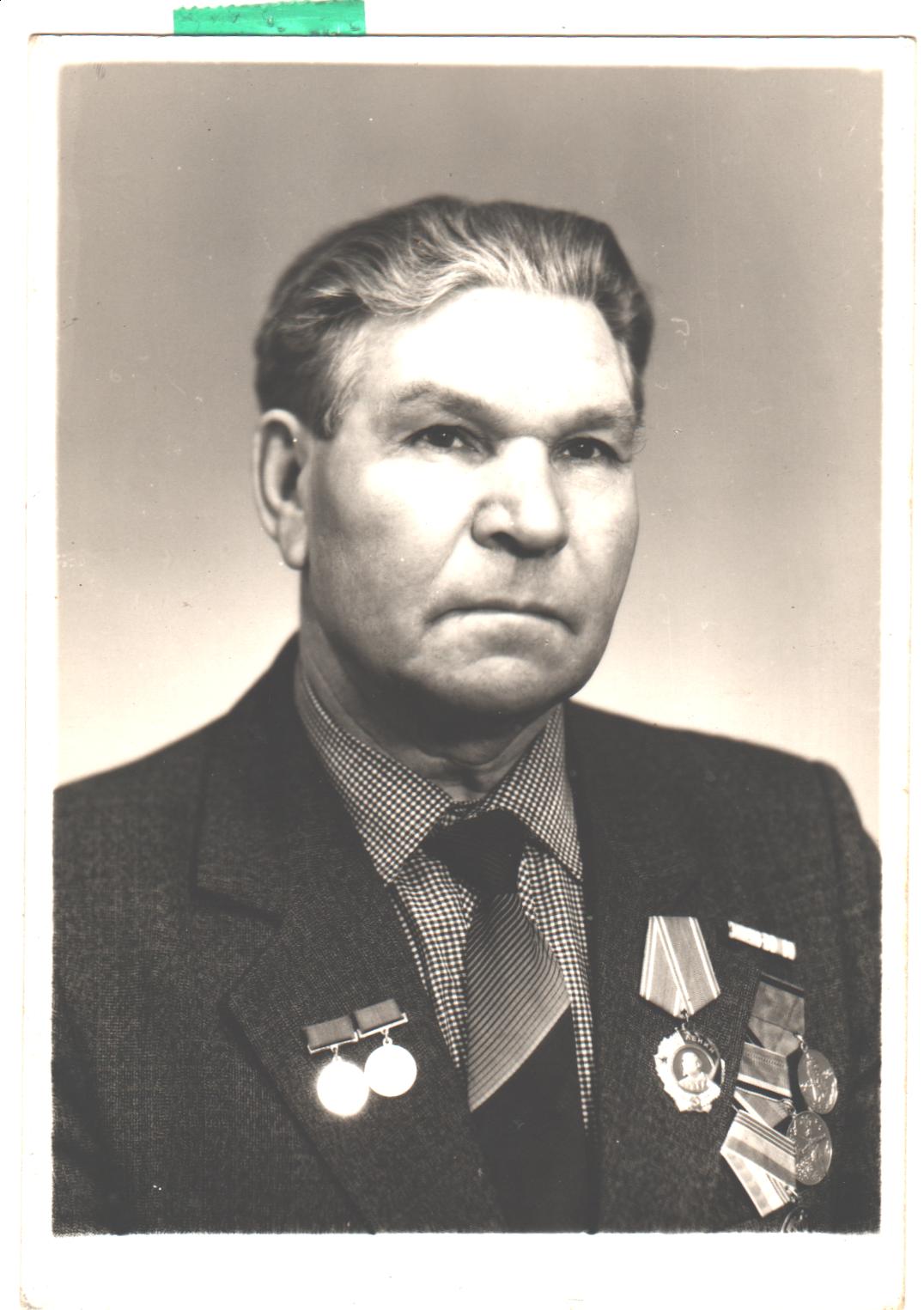 Это мой прадедушка. Его звали Сурков Яков Устинович. Он родился в  селе Озерки Саратовской области 10 июля 1919 года. 
Он воевал на границе с Японией.  Ранений не было.
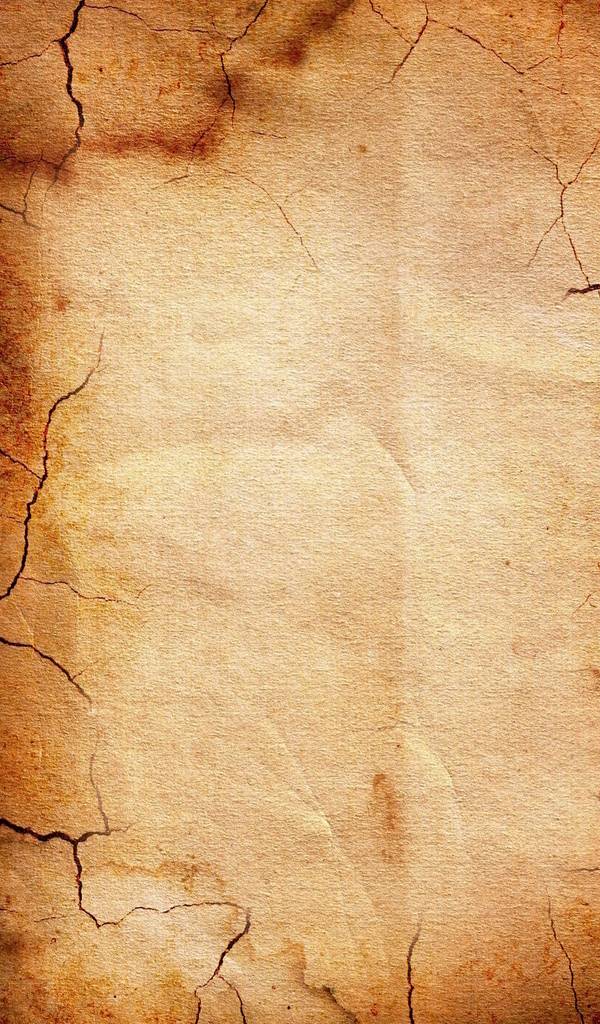 За отличное несение службы мой
 прадедушка награжден 2 наградами.
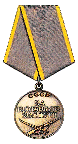 Медаль «За боевые заслуги»
Вот выписка из приказа о награжде-
нии.
Подвиг:
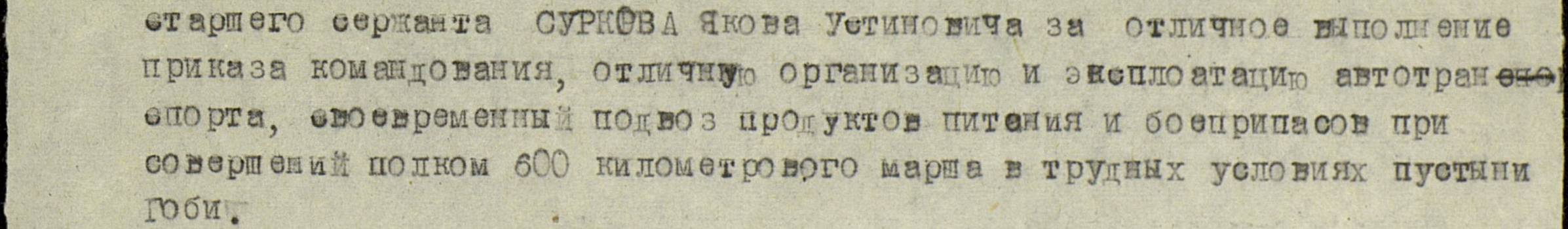 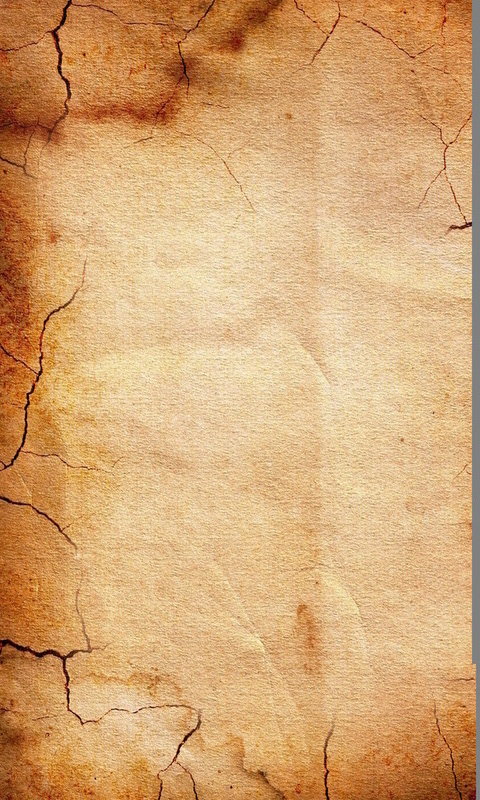 Вторую награду он получил уже после войны:  6 апреля 1985 года.
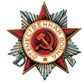 Орден Отечественной войны II степени
После войны прадедушка работал водителем лесовоза. А позже управляющим животноводческого отделения Совхоза «Трудовой путь» села Поселки Кузнецкого района Пензенской области.
	У него было 3 детей, старший из которых мой дедушка Валерий Яковлевич Сурков.
	Умер прадед 8 августа 1999 года на 81 году жизни.